Спостережна перспектива.
Художні засоби зображення простору.
                                                       6 клас
Виконала: Гуд Світлана Сергіївна
     вчитель образотворчого мистецтва 
  КЗ “НСЗШ I-III ст. №4”, м.Нікополь
Мета:
Навчальна: ознайомити учнів із поняттям спостережна перспектива, актуалізувати знання про закони лінійної та повітряної перспективи;

Розвивальна: розвивати вміння спостерігати та аналізувати предмети прямокутної форми, передавати їх об'ємність на двовимірній площині аркуша паперу,формувати естетичний смак, активізувати творчу ініціативу учнів;

Виховна: виховувати посидючість, охайність під час роботи, прищеплювати вміння вдумливо сприймати навколишнє середовище.
Перспектива – наукова дисципліна, що вивчає закономірності зображення предметного світу відповідно до його зорового сприйняття.
Види перспективи:
Лінійна - вид перспективи, розрахований
 на фіксовану точку зору і передбачає 
єдину точку сходу на лінії горизонту.Повітряна - характеризується 
зникненням чіткості і ясності обрисів 
предметів у міру їхнього видалення 
від очей спостерігача.
 Спостережна - побудова зображень 
об'ємних  предметів  такими,
якими ми бачимо їх з певної точки
 спостереження  (ефект «на око»).
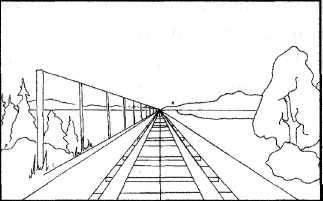 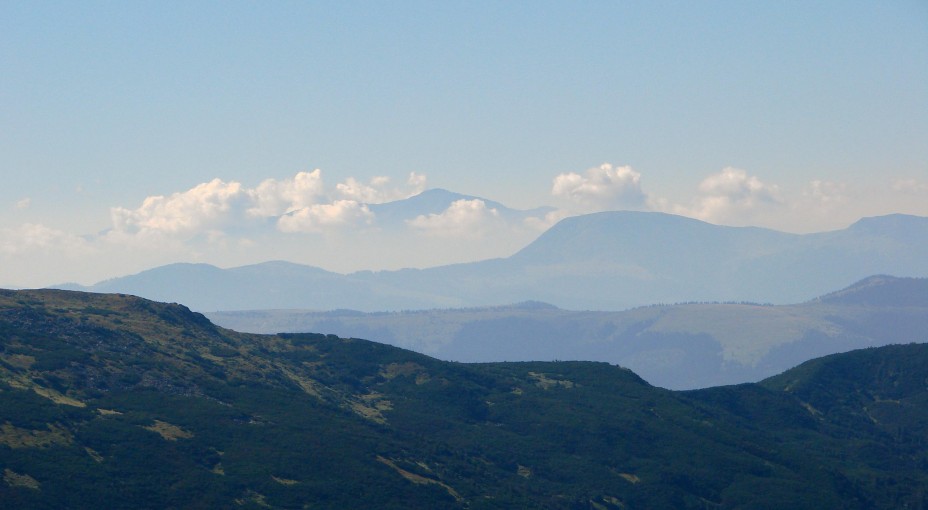 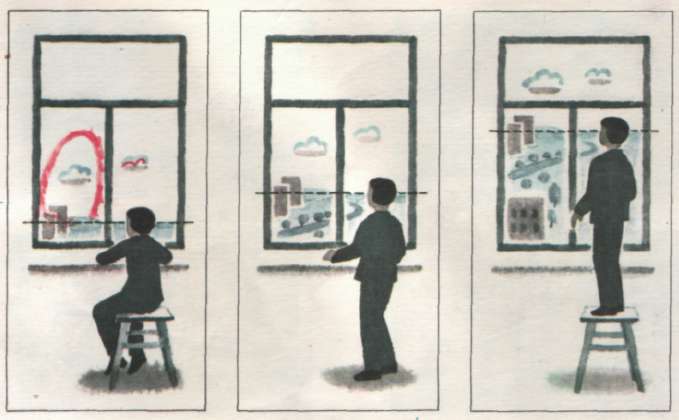 Лінія горизонту – умовна пряма, що відповідає видимому горизонту на рівній відкритій місцевості та завжди лежить на рівні очей спостерігача.
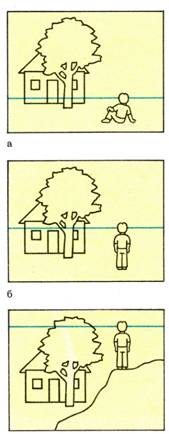 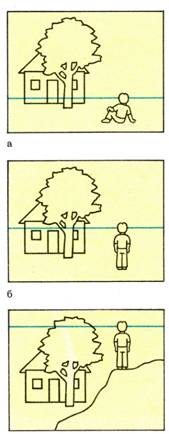 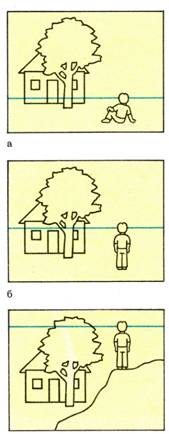 Закони перспективи:
ЛІНІЙНА
ПОВІТРЯНА
ближче – більше; далі - менше
горизонтальні паралельні лінії мають одну точку сходження на лінії горизонту
ближче – чітко, об'ємно; далі – плоско, невиразно
лінії, розміщені на рівні очей, здаються розміщеними на лінії горизонту
висота однакових вертикальних ліній у міру їх віддалення від глядача суттєво зменшується
ближче – яскраво, насичено; далі - тьмяно
Площина картини до лінії горизонту ділиться 
на три плани
Перший план – коричневі тона, 
другий – світло- зелені, 
дальній план – холодні блакитні кольори
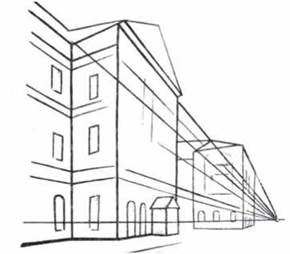 Лінійна перспектива

Замальовка схеми перспективних скорочень прямокутних площин
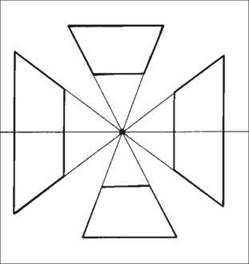 Повітряна перспектива
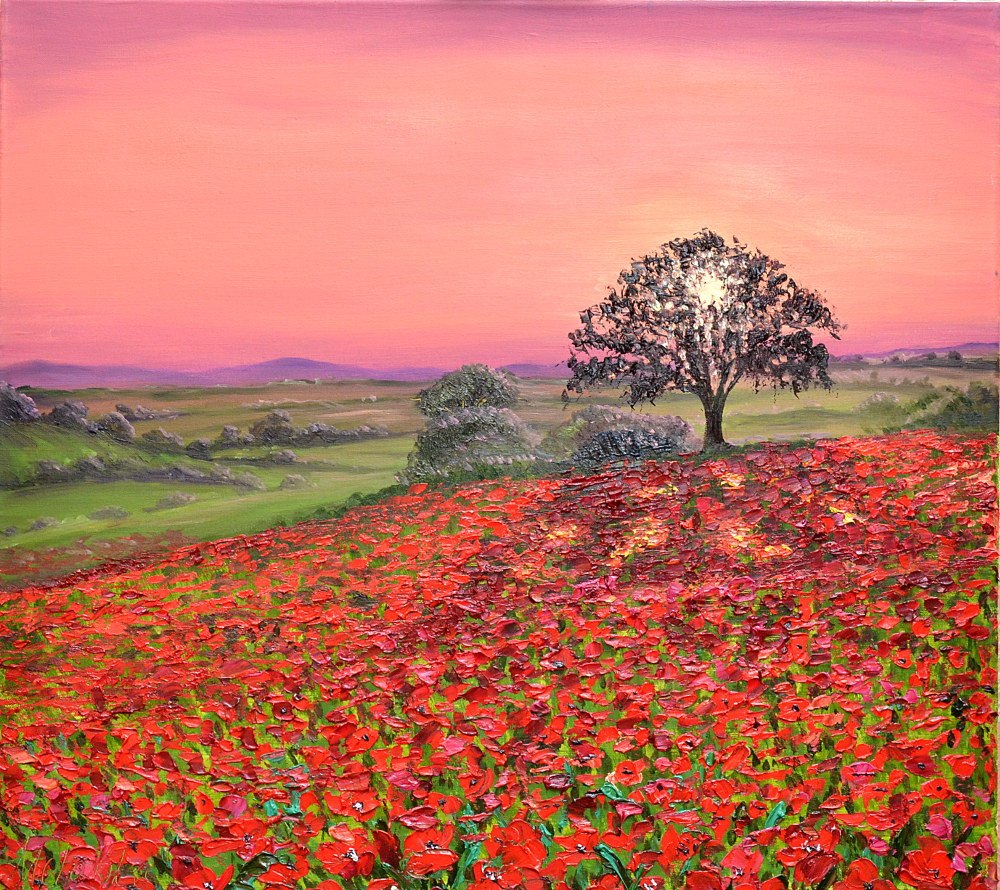 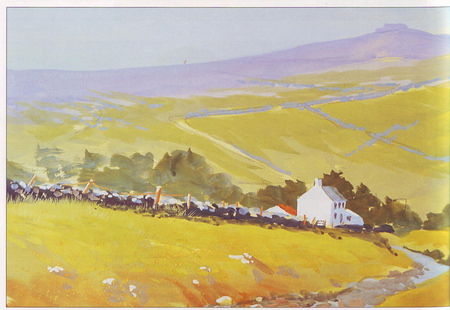 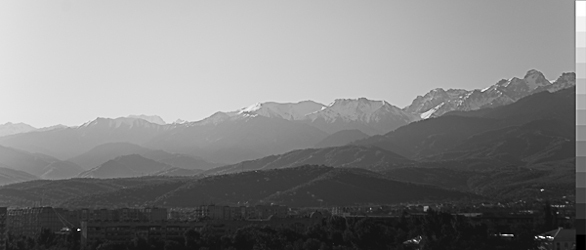 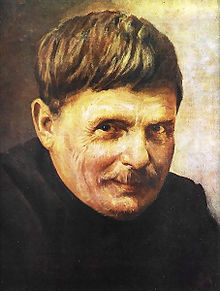 Васильківський
Сергій Іванович
(1854 - 1917)

Видатний Український художник
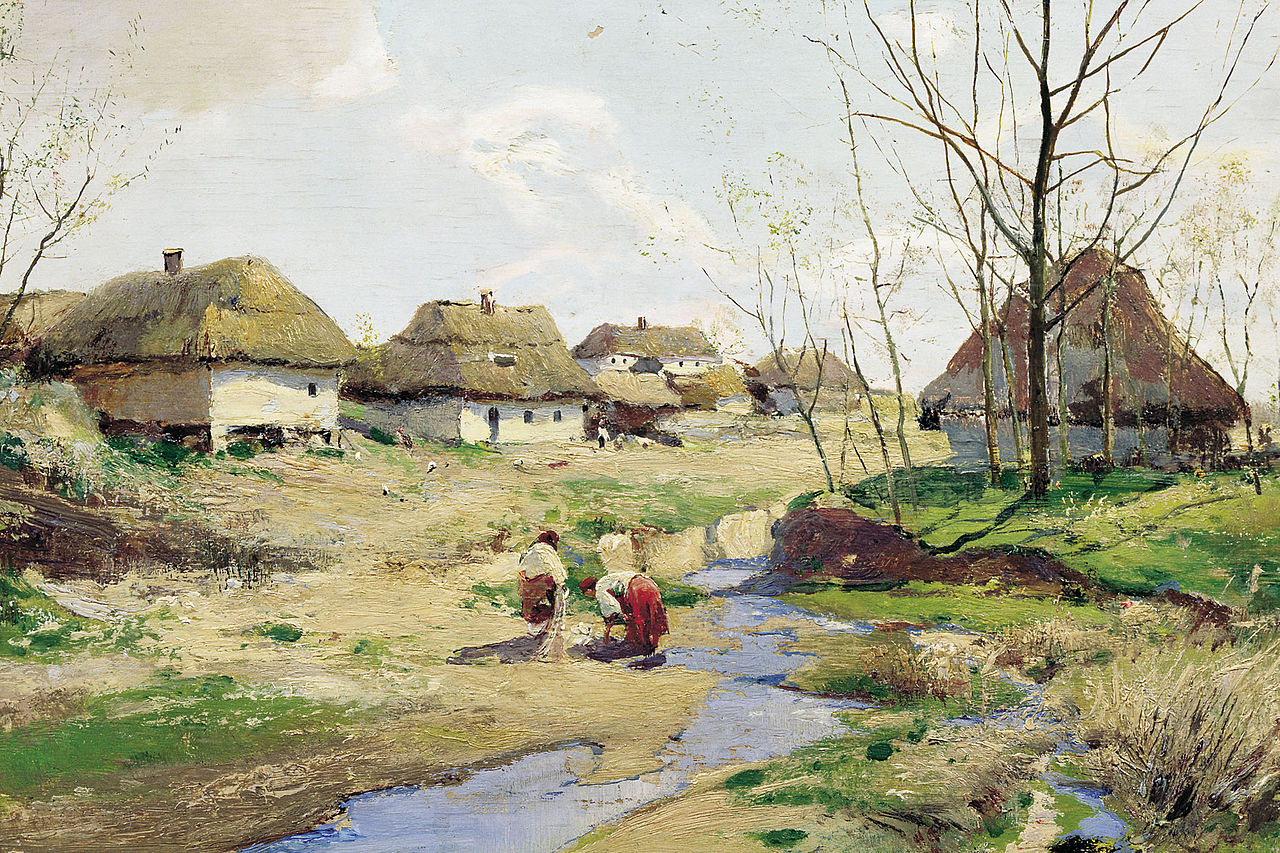 “ Весна в Україні ” 1880–1890 рр.
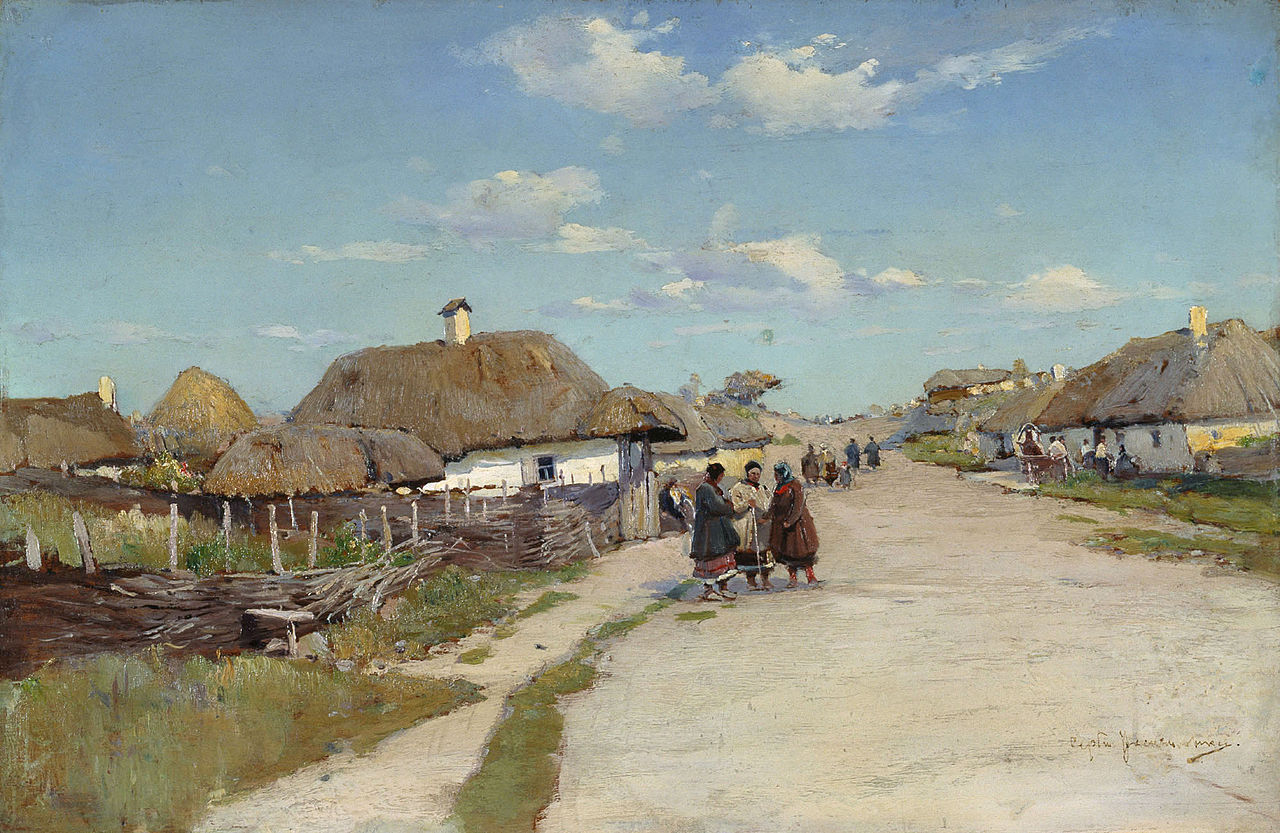 “ Сільська вулиця ” 1880–1890 рр.
Практична робота учнів:
Намалювати сільський пейзаж з урахуванням лінійної та повітряної перспектив.
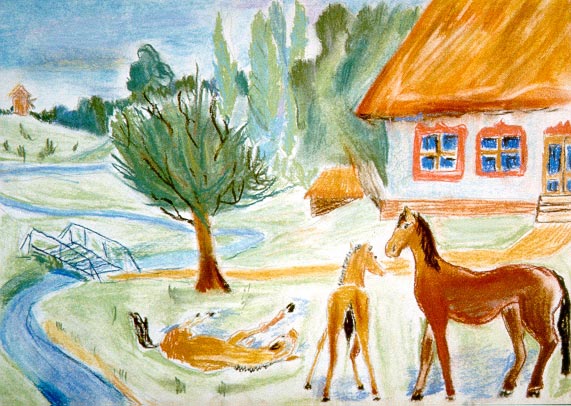 Дякую за увагу!